Transcending Boundaries: The Kiowa Six
The Legacy and Contributions of Six Kiowa Artists
Lesson Objectives
Examine the art of the Kiowa Six and determine its significance. 
Evaluate whether assimilation helped or hindered the work of the six Kiowa artists. 
Articulate the six Kiowa artists’ contributions to Oklahoma and to the art world.
Essential Questions
How does art reflect culture? 
Did acculturation and assimilation help or hinder the work of the Kiowa Six? 
What is the legacy of the Kiowa Six?
It’s OPTIC-al
With your group, consider the following for each painting: 
What do you Observe? 
Which Parts stand out? 
What do the Title, author, and date suggest? 
What is the Interrelationship, or what does the entire painting convey? 
What Conclusions can you make about the painting, message, and artist?
[Speaker Notes: K20 Center. (n.d.). It’s OPTIC-al. Strategies. https://learn.k20center.ou.edu/strategy/99]
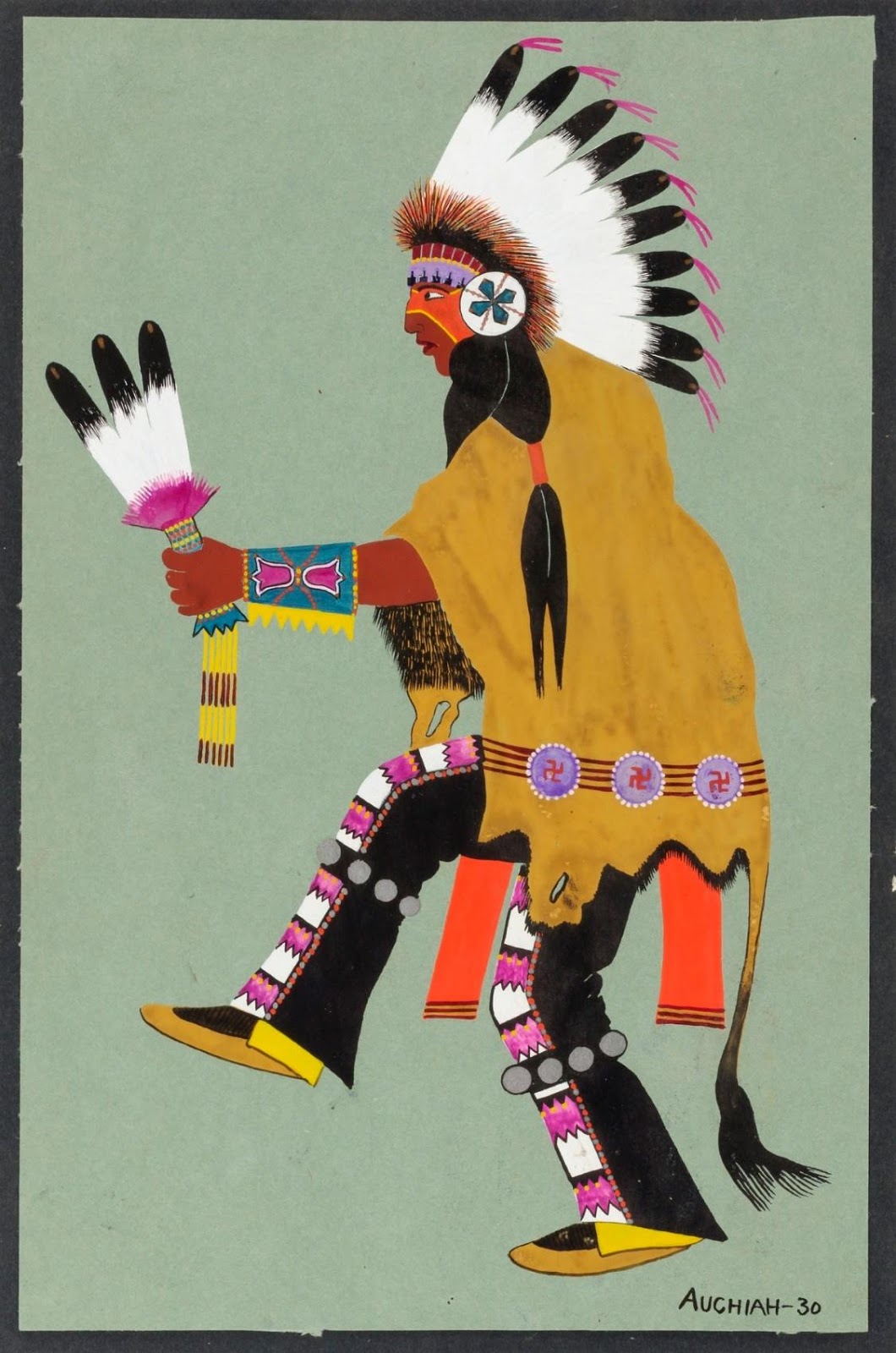 Painting 1
Kiowa Buffalo Dancer
James Auchiah, 1930
[Speaker Notes: Source: Auchiah, J. (1930). Kiowa buffalo dancer [Painting]. Smithsonian American Art Museum. Washington, D.C. https://americanart.si.edu/artwork/kiowa-buffalo-dancer-664]
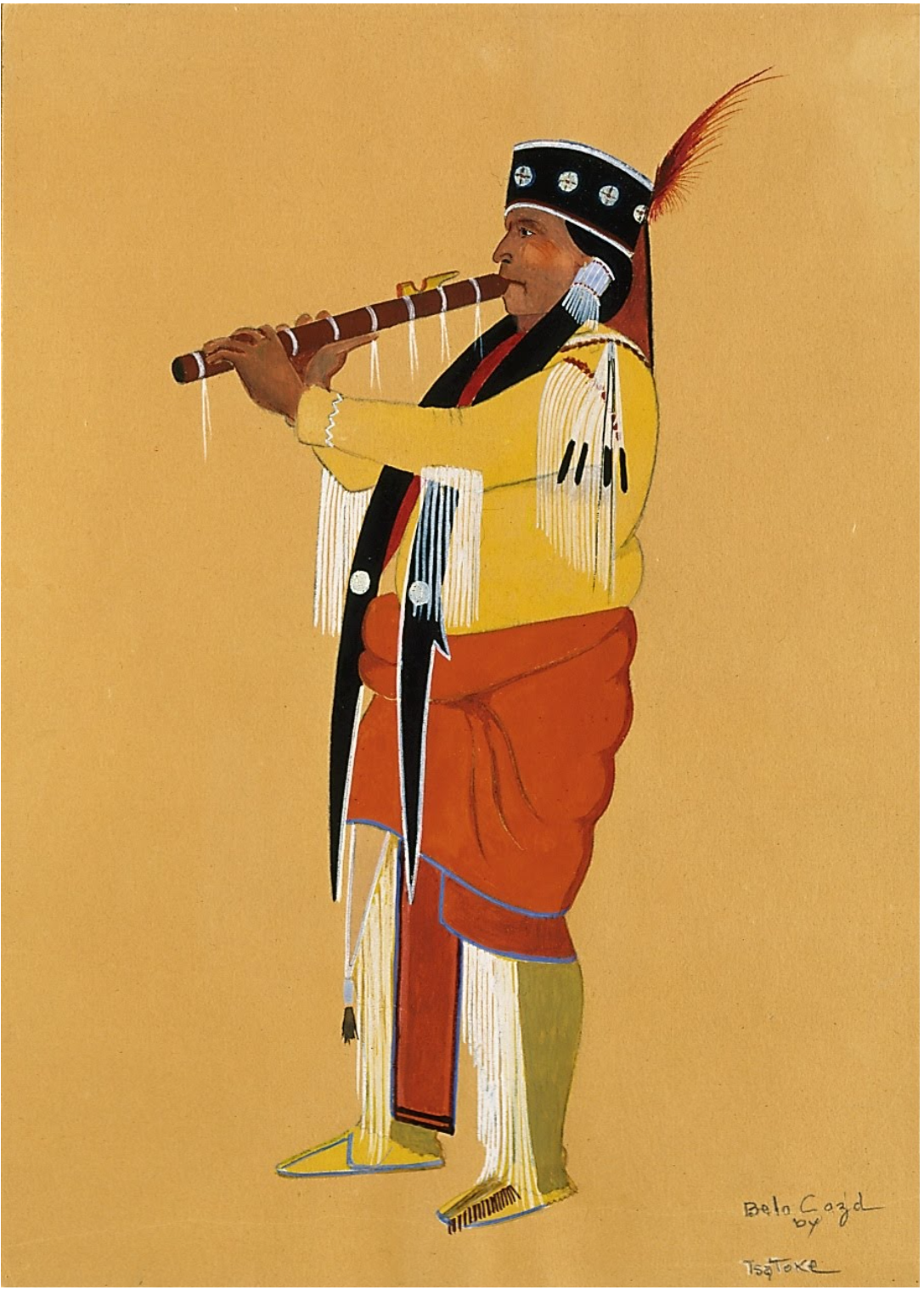 Painting 2
Belo Cozad
Monroe Tsatoke, (date unknown)
[Speaker Notes: Source: Tsatoke, M. (n.d.) Belo Cozad [Painting]. Google arts and culture. Located at: National cowboy & western heritage museum. Oklahoma City, Oklahoma. https://artsandculture.google.com/asset/belo-cozad-monroe-tsatoke-1904-1937/DwEbOCgxCdxfxQ?hl=en]
Painting 3
Apache Ben
Stephen Mopope, 1928
[Speaker Notes: Source: Mopope, S. (1928). Apache Ben [Painting]. Google arts and culture. Located at: National cowboy and western heritage museum. Oklahoma City, Oklahoma. https://artsandculture.google.com/asset/apache-ben-stephen-mopope-1898-1974/rAFm8MuHScByhg?ms=%7B%22x%22%3A0.5%2C%22y%22%3A0.5%2C%22z%22%3A8.652150766633639%2C%22size%22%3A%7B%22width%22%3A2.849269657793004%2C%22height%22%3A1.237499999999999%7D%7D]
Painting 4
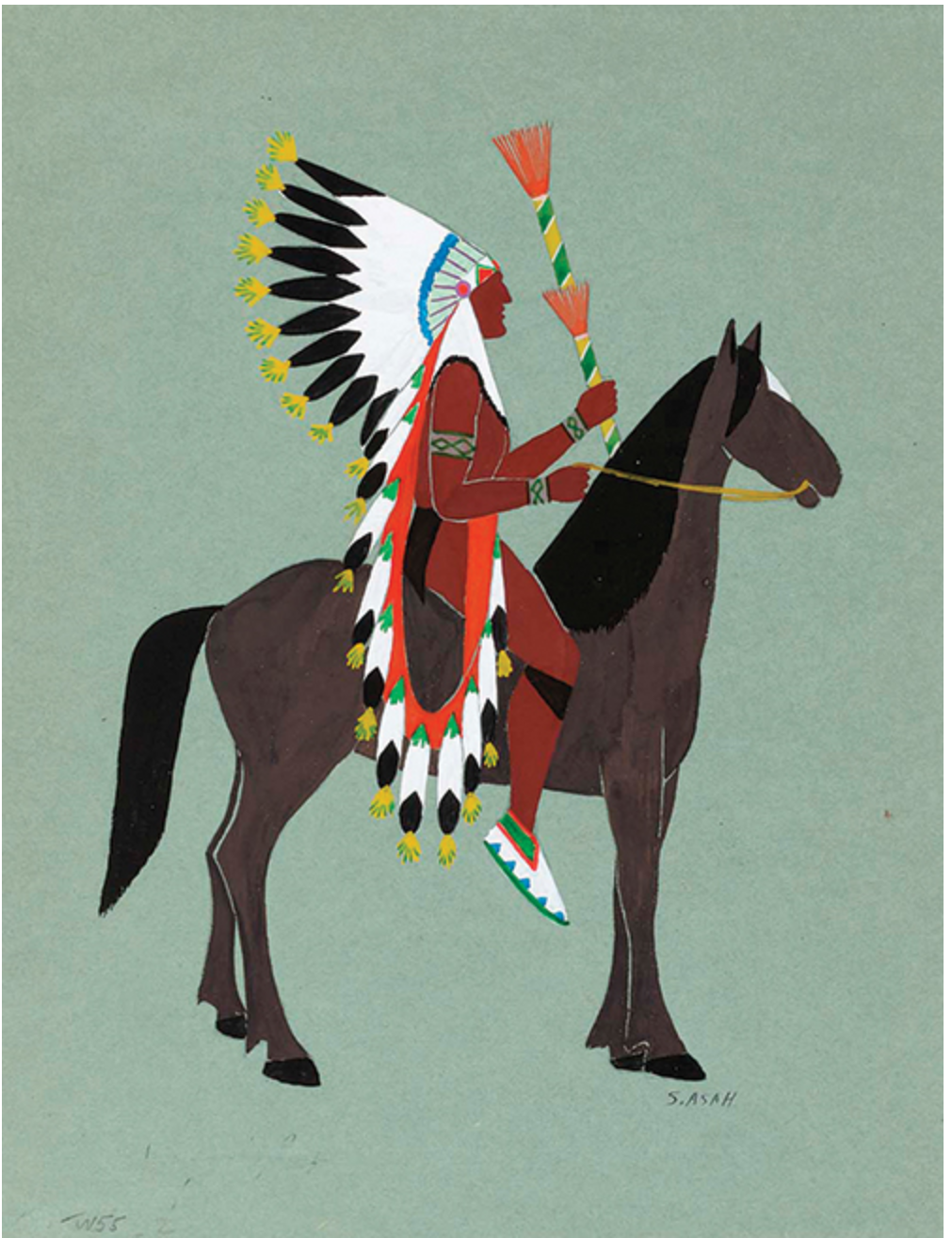 Feathered Man on Brown Horse
Spencer Asah, (date unknown)
[Speaker Notes: Source: Asah, S. (n.d.) Feathered man on brown horse [Painting]. Smithsonian American Art Museum. Washington, D.C. https://americanart.si.edu/artwork/costumed-horseman-feathered-man-brown-horse-635]
Painting 5
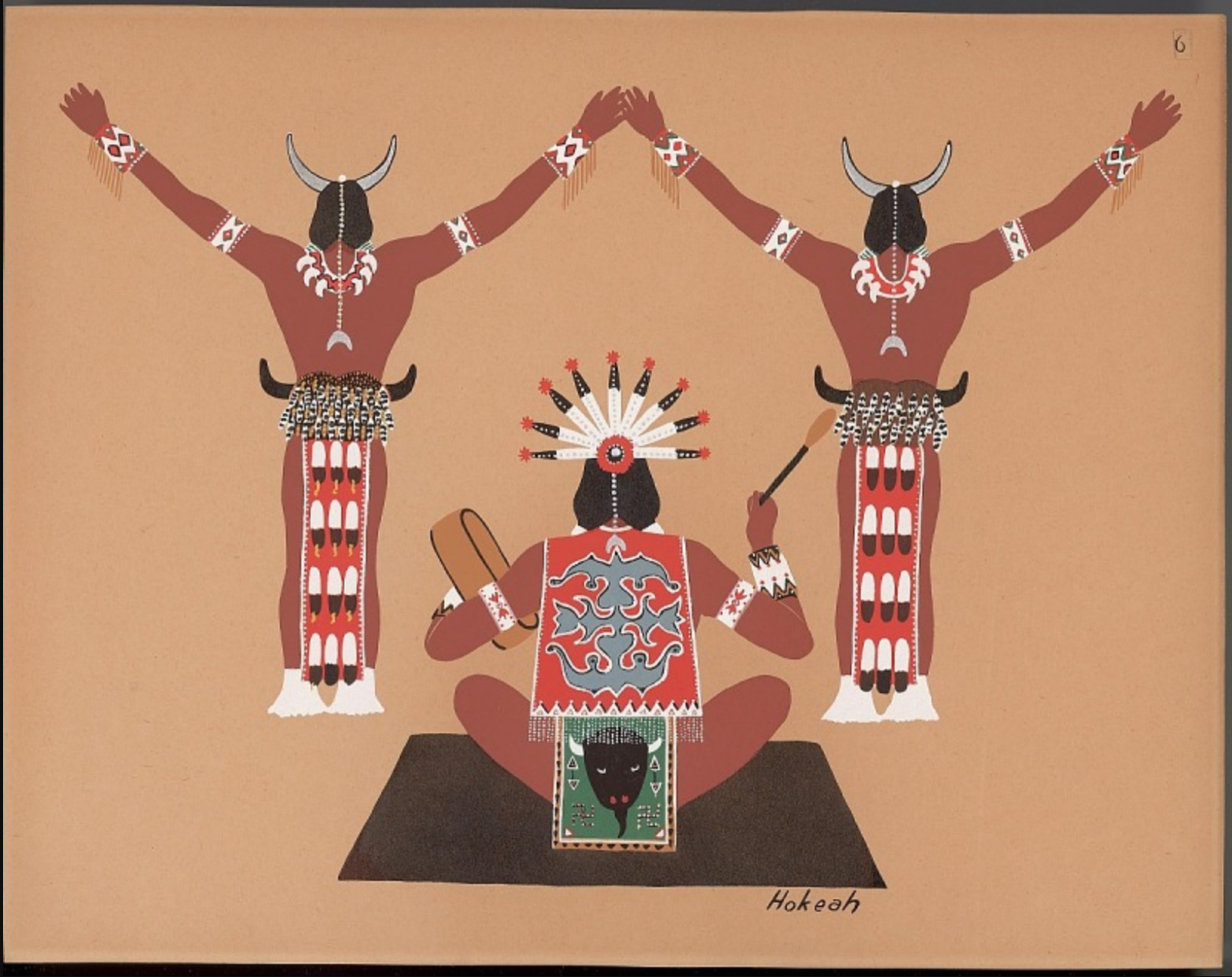 Greeting of the Moon God
Jack Hokeah, 1929
[Speaker Notes: Source: Hokeah, J. (1929). Greeting of the moon god [Painting]. Smithsonian American art museum. Washington, D.C. https://collections.si.edu/search/detail/ead_component:sova-naa-ms7536-ref4?q=Jack+Hokeah&record=20&hlterm=Jack%2BHokeah&inline=true]
Painting 6
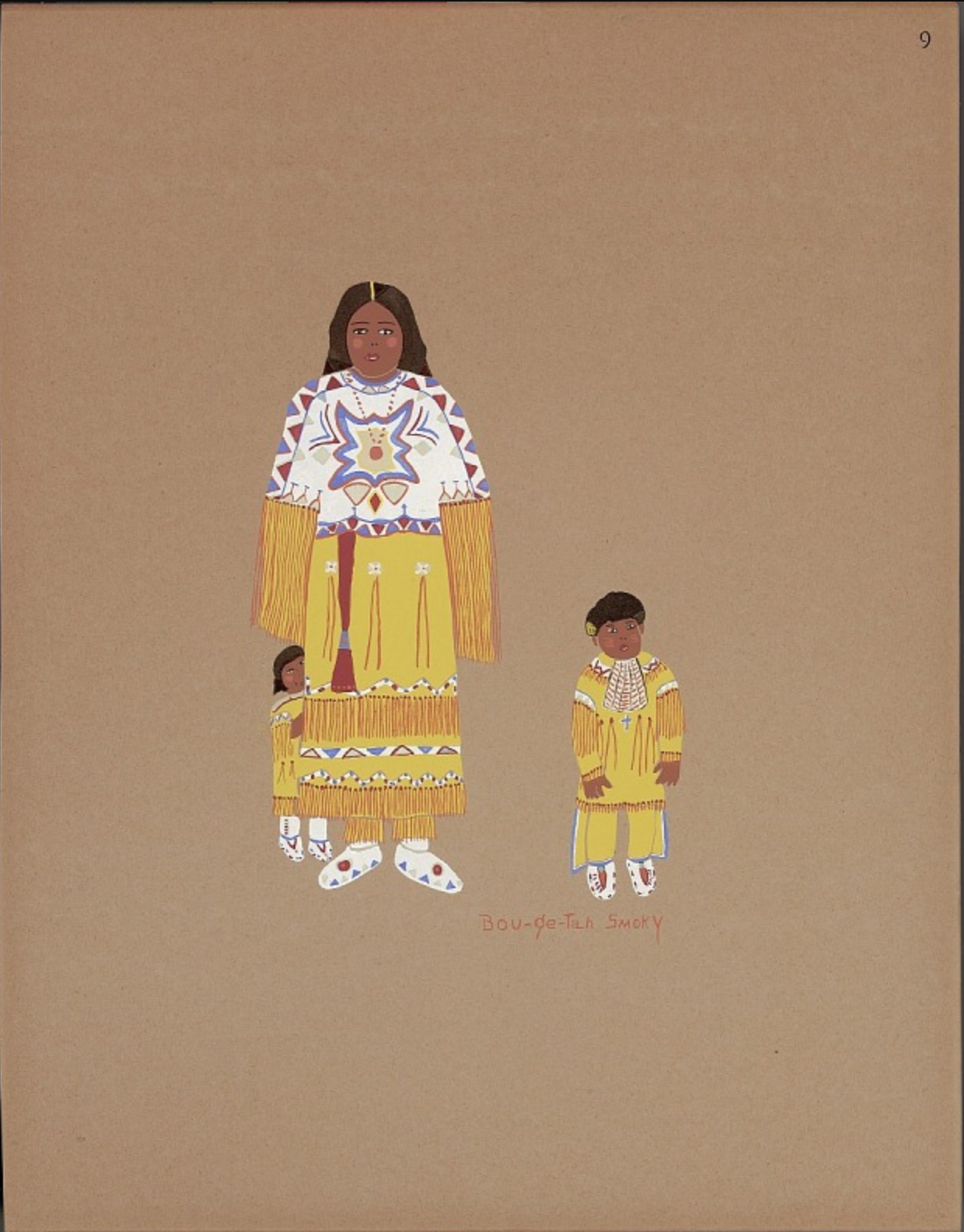 Kiowa Family
Lois Smoky, 1929
[Speaker Notes: Source: Smoky, L. (1929). Kiowa family [Pochoir print]. Smithsonian American art museum. Washington, D.C. https://collections.si.edu/search/detail/ead_component:sova-naa-ms7536-ref6]
Art Analysis and Gallery Walk
Examine each of the paintings. 
List several words or phrases to describe what they all have in common regarding: 
Color
Style or design
Theme or subject matter
[Speaker Notes: K20 Center. (n.d.). Gallery Walk / Carousel. Strategies. https://learn.k20center.ou.edu/strategy/118
K20 Center. (n.d.). List-group-label. Strategies. https://learn.k20center.ou.edu/strategy/55]
The Artists Known as the Kiowa Six
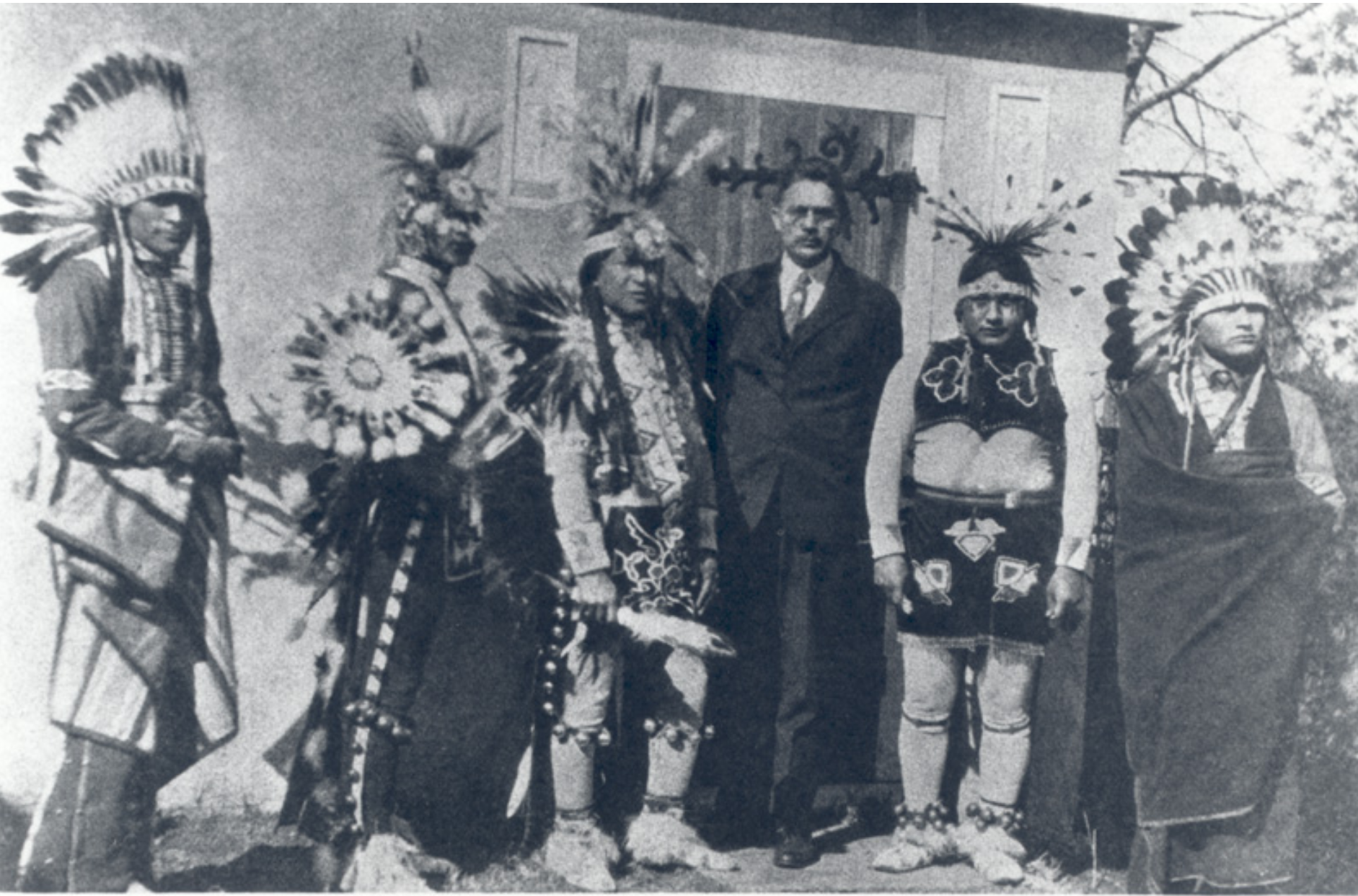 Kiowa artists
Known for their unique style
Painted Kiowa traditions
Received national and international acclaim
OU Professor Oscar Jacobson with five of the six Kiowa artists in 1933.
[Speaker Notes: Image Source: Oscar B. Jacobson Collection. (1933). Tsatoke, Hokeah, Mopope, Jacobson, Asah, Auchiah [Photograph]. Oklahoma Historical Society. https://www.okhistory.org/publications/enc/entry.php?entry=MO017]
The Importance of the Kiowa Six
As you watch the video, jot down notes about the significance or importance of the Kiowa Six.
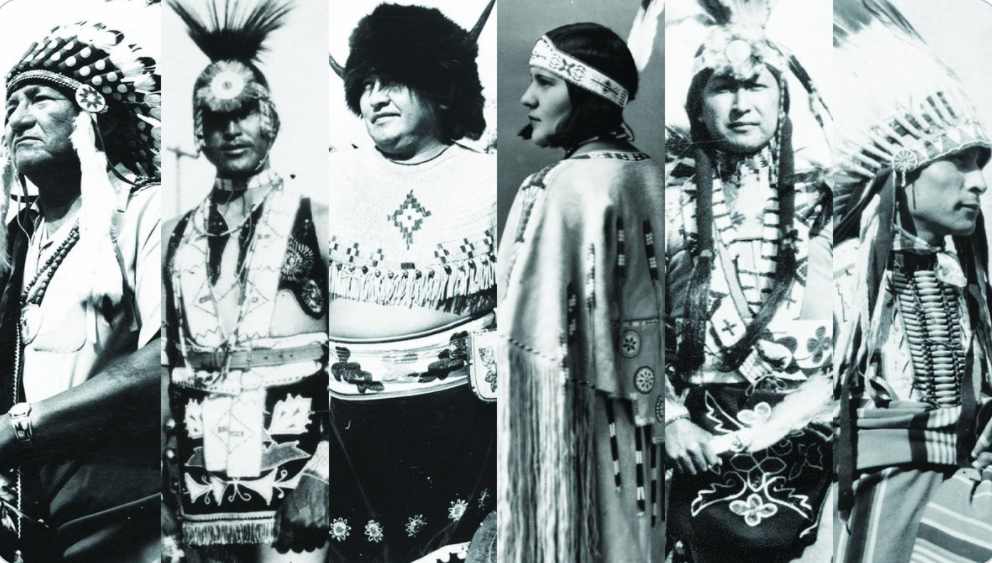 Left to right: James Auchiah, Jack Hokeah, Spencer Asah, Lois Smoky, Stephen Mopope, and Monroe Tsatoke
[Speaker Notes: Video Link: https://www.youtube.com/watch?v=QQuEKWjiuTw

Video Source: National Cowboy and Western Heritage Museum. (2016). Explore the West - Kiowa Six [Video]. YouTube. https://nationalcowboymuseum.org/explore/the-kiowa-six/
Image Source: Fred Jones Jr. Museum of Art. (2020). Kiowa Six [Image Collage]. Twitter. https://twitter.com/fjjma/status/1328787227950915590]
How does art reflect culture?
How did the work of these six Kiowa artists reflect their Kiowa culture?
Definitions
[Speaker Notes: The definitions provided here are a summary of Encyclopedia Britannica, Dictionary.com, and Wikipedia definitions.]
Why-Lighting
As you read the article: 
Highlight one sentence that stands out to you in each section. 
Note in the margin why it’s important to know.
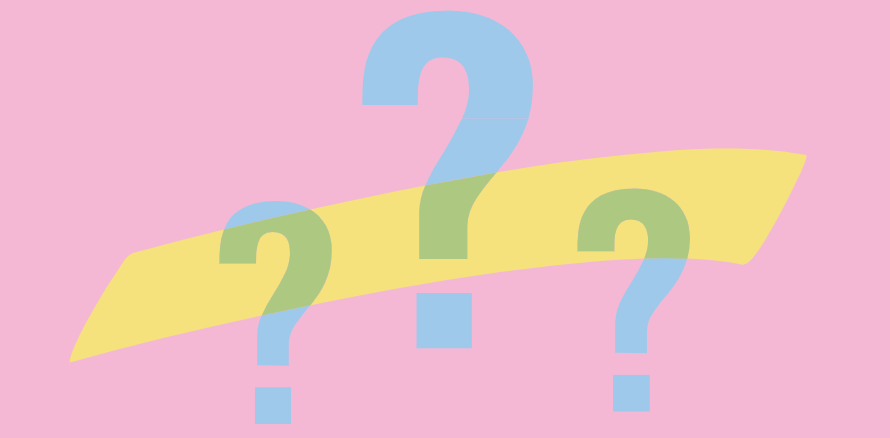 [Speaker Notes: K20 Center. (n.d.). Why-Lighting. Strategies. https://learn.k20center.ou.edu/strategy/128]
Did acculturation and assimilation help or hinder the work of the Kiowa Six?
What do you think?
Choose one of these claims: 
The Kiowa Six benefited from the process of assimilation to become world-famous artists. 
The Kiowa Six preserved their traditions and heritage in their artwork despite the system of assimilation.
[Speaker Notes: K20 Center. (n.d.). Claim, evidence, reasoning. Strategies. https://learn.k20center.ou.edu/strategy/156]
What is the legacy of the Kiowa Six?
Letter to the Governor
Write an email or letter to the governor summarizing the importance and contributions of the Kiowa Six. 
Suggest one way for the state of Oklahoma to honor these artists and recognize their legacy.
[Speaker Notes: Students can use the reading, their Art Analysis paragraphs, and their Claim, Evidence, Reasoning (CER) handouts as resources to complete their writing.]